সবাইকে শুভেচ্ছা
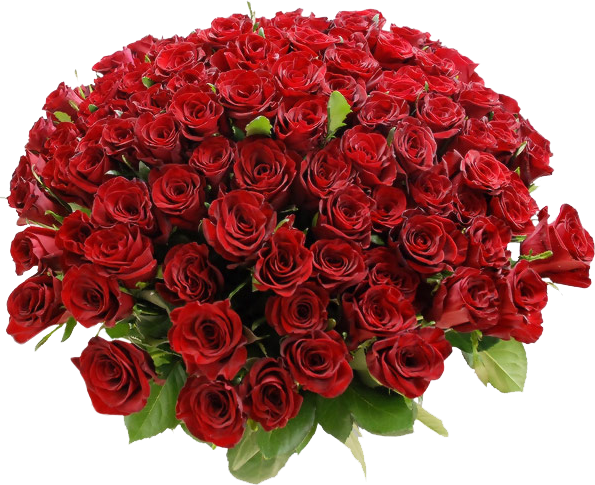 1
পরিচিতি
শিক্ষক পরিচিতি
পাঠ পরিচিতি
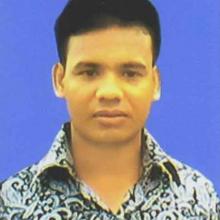 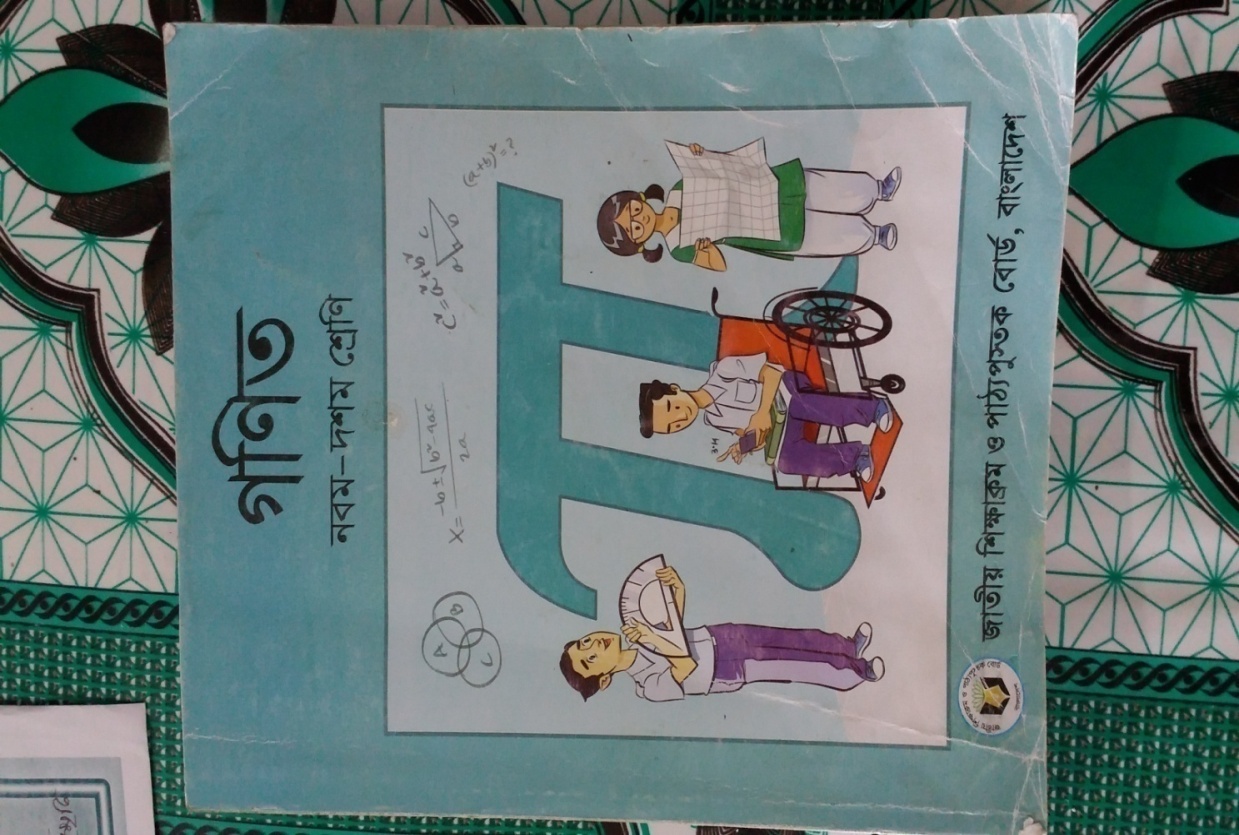 মোঃ ইয়াদুল ইসলাম
সহকারী শিক্ষক
এম এস সি,   বি . এড
কুশলা নেছারিয়া ফাজিল মাদরাসা 
মোবাইল নম্বরঃ 01318494323
শ্রেণীঃ নবম-দশম
বিষয়ঃ গণিত
অধ্যায়ঃ ৮.1
সময়ঃ ৫০ মিনিট
2
চিত্রগুলো লক্ষ্য কর
বৃত্ত
বৃত্ত সম্পর্কিত কোন প্রতিজ্ঞা চিত্রের মাধ্যমে প্রমান করার প্রস্তাবনাকে কী বলে ?
বৃত্ত সম্পর্কিত উপপাদ্য বলে।
3
বৃত্ত সম্পর্কিত উপপাদ্য
4
[Speaker Notes: পাঠ শিরোনাম বোর্ডে লিখে দিব।]
শিখনফল
এই পাঠ শেষে শিক্ষার্থীরা –
বৃত্তের সংগা বলতে পারবে।
 বৃত্তের জ্যা ও ব্যাস চিহ্নিত করতে পারবে।
 বৃত্ত সংক্রান্ত উপপাদ্য প্রমান করতে পারবে।
5
ব্যাসার্ধ
ব্যাস
জ্যা
বৃত্তের সংগা: নির্দিষ্ট বিন্দু থেকে সমদূরত্ব বজায় রেখে কোনো বিন্দু যে আবদ্ধ পথ চিত্রিত করে তাই বৃত্ত।
জ্যা: বৃত্তের দুইটি ভিন্ন বিন্দুর সংযোজক রেখাংশ বৃত্তটির একটি জ্যা।
ব্যাস: বৃত্তের কোন জ্যা যদি কেন্দ্র দিয়ে যায় তবে জ্যাটিকে বৃত্তের ব্যাস বলে।
6
বৃত্তে কেন্দ্র ও ব্যাস ভিন্ন কোনো জ্যা এর মধ্যবিন্দুর সংযোজক রেখাংশ ঐ জ্যা এর ওপর লম্ব।
উপপাদ্য:১৭
C
মনে করি, O কেন্দ্র বিশিষ্ট বৃত্তে ABC বৃত্তে ব্যাস নয় এমন একটি জ্যা AB এবং এই জ্যা এর মধ্যবিন্দু M । O,M যোগ করি।
   প্রমান করতে হবে যে,
O
A
B
অঙ্কন: O,M এবং O,B যোগ করি।
M
প্রমান:
7
[Speaker Notes: প্রয়োজনে বোর্ড ব্যবহার করতে হবে।]
C
O
A
B
M
(প্রমানিত)
8
একক কাজ
C
O
A
B
M
উপপাদ্য-১৭ এর বিপরীত উপপাদ্যটি বিবৃতি ও প্রমান কর।
উপপাদ্য-১৭ এর বিপরীত উপপাদ্য
উপপাদ্য-১৭ এর বিপরীত উপপাদ্য: বৃত্তের কেন্দ্র থেকে ব্যাস ভিন্ন অন্য কোনো জ্যা এর ওপর অঙ্কিত লম্ব ঐ জ্যাকে সমদ্বিখন্ডিত করে।
9
[Speaker Notes: উৎসাহী শিক্ষার্থী একজনকে ডেকে বোর্ডে প্রমান করতে বলা যেতে পারে। শিক্ষক প্রয়োজনীয় সহযোগিতা করবেন।]
উপপাদ্য:১৭
বৃত্তের সকল জ্যা কেন্দ্র থেকে সমদূরবর্তী।
C
অঙ্কন: O,A; O,C; O,E ও  O,F যোগ করি।
A
O
প্রমান:
E
F
B
D
10
[Speaker Notes: প্রয়োজনে বোর্ড ব্যবহার করতে হবে।]
C
A
O
অতিভুজ OA= অতিভুজ OC [ উভয়ই একই বৃত্তের ব্যাসার্ধ ]
E
F
B
D
11
উপপাদ্য:১৯
উপপাদ্য:১৯
বৃত্তের কেন্দ্র থেকে সমদূরবর্তী সকল জ্যা পরষ্পর সমান।
C
A
O
E
F
B
D
প্রমান:
12
C
A
অতিভুজ OA= অতিভুজ OC [ উভয়ই একই বৃত্তের ব্যাসার্ধ ]
O
এবং OE=OF
E
F
B
D
13
দলগত কাজ
A
C
E
F
O
D
B
14
[Speaker Notes: শিক্ষার্থীদের সুবিধাজনক দলে বিভক্ত করে দলগত কাজ করার নির্দেশনা দিতে হবে। শিক্ষক প্রয়োজনীয় সহযোগিতা দিবেন।]
মূল্যায়ন
C
পাশের চিত্রানুসারে নিম্নোক্ত প্রশ্নের উত্তর দাওঃ-
O
১. AB=8cm হলে, AM= কত?
300
5cm.
3cm
4.5cm.
4cm.
ক
ঘ
গ
খ
A
M
B
600
ক
ঘ
গ
900
1000
1200
খ
10cm
ক
ঘ
গ
8cm
6cm
5cm
খ
15
পাশের চিত্রানুসারে নিম্নোক্ত প্রশ্নের উত্তর দাওঃ-
(iii)
(i)
(ii)
A
C
I, ii, iii
I, iii
ক
I, ii
ঘ
গ
ii, iii
খ
E
F
O
ঘ
ক
খ
গ
D
B
16
বাড়ির কাজ
17
[Speaker Notes: শিক্ষার্থীরা বাড়ির কাজটি খাতায় লিখে নেবে।]
ধন্যবাদ
18